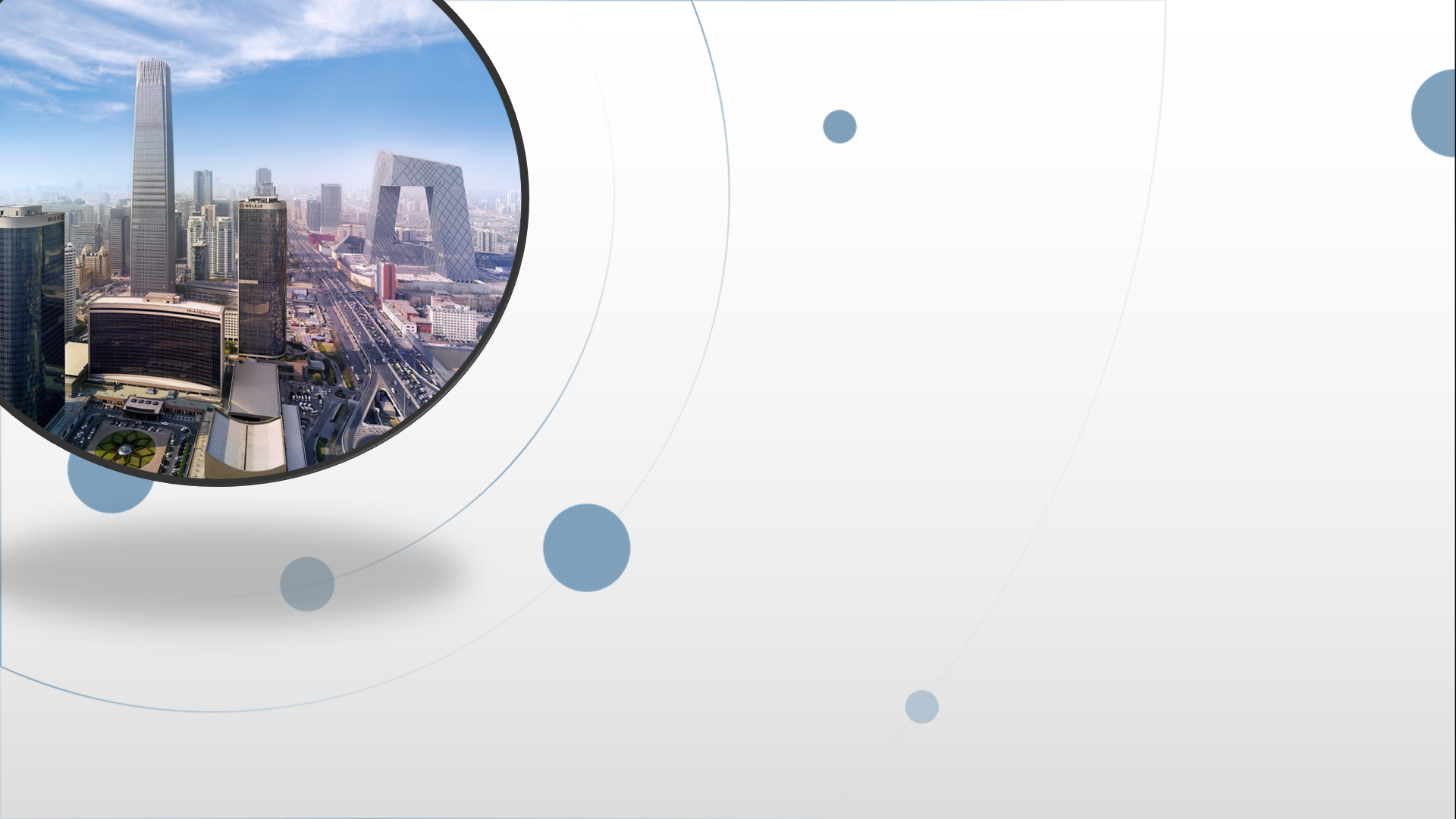 朝阳区线上课堂·高一年级语文
孔门言志话理想
对外经济贸易大学附属中学：罗君
学习目标：
1. 了解孔子及其弟子的人生志向，理解孔子的治国理念、社会理想。
2. 认识孔子及其弟子形象特点，并在此基础上有感情地朗读文本。
历史记载，孔子有三千弟子，贤者有七十二人，见诸《论语》及《史记》等资料，出名的，有了不起的成就的，有一二十人。《论语》中有一些语录记录了孔子对这些弟子的评价，孔子与弟子们“言志”的经过与内容。

子路，名由，字子路，又字季路；
冉有，名求，字子有；
公西华，名赤，字子华；
颜渊，名回，字子渊；
曾皙，名点，字子皙。
孔子知人
孟武伯问:“子路仁乎?”子曰:“不知也。”又问。子曰:”由也，千乘之国，可使治其赋也，不知其仁也。”“求也何如?”子曰:“求也，千室之邑，百乘之家，可使为之宰也，不知其仁也。”“赤也何如?”子曰:“赤也，束带立于朝，可使与宾客言也，不知其仁也。”
                                                             《论语•公冶长篇》
  子路：军事才能，大将之材；
  冉求：管理才能，行政长官；
  公西华：外交才能，外交官。
师生言志
颜渊、季路侍。子曰：“盍各言尔志。”子路曰：“愿车马衣裘，与朋友共，敝之而无憾。”颜渊曰：“愿无伐善，无施劳。”子路曰：“愿闻子之志。”子曰：“老者安之，朋友信之，少者怀之。” 
                                                                        《论语•公冶长篇》
子路：豪爽侠气      志在情意
颜渊：谦虚低调      志在自我修养，志在无私
孔子：仁慈博爱      志在大同境界，志在至善。
孔子问志
《论语•先进篇》
子      子路、曾皙、冉有、公西华侍坐。子曰：“以吾一日长乎尔，毋吾以也。居则曰：‘不吾知也。’如或知尔，则何以哉？”   弟子陪侍，老师问志。
四位弟子志在何处？
子路率尔而对曰：“千乘之国，摄乎大国之间，加之以师旅，因之以饥馑；由也为之，比及三年，可使有勇，且知方也。”子路“率尔而对”，第一个抢着发言，正是豪爽直率的子路，在一个强敌环伺，饥荒不断，内忧外患的国家，三年之内，我可以使百姓勇敢善战又懂得礼仪，这符合子路军事人才的特点。
对曰：“方六七十，如五六十，求也为之，比及三年，可使足民。如其礼乐，以俟君子。”在老师点名之后发言的冉有就谨慎谦虚多了，他说只要方圆六七十里或者更小的国家交给我治理，花上三年的时间，可以使这个国家人民富足，经济繁荣。这也符合冉有作为一个行政管理人才的特点。
   对曰：“非曰能之，愿学焉。宗庙之事，如会同，端章甫，愿为小相焉。”前面我们说公西华是一个外交人才，果然，他对自己的认识也是与孔子一致的，他很低调，说“宗庙祭祀的工作，或者是诸侯会盟及朝见天子的时候，我愿意穿戴好礼服礼帽做一个小傧相。”
曰：“莫春者，春服既成，冠者五六人，童子六七人，浴乎沂，风乎舞雩，咏而归。” 最后一个发言的曾皙一边鼓瑟一边听着同学们的谈话，很有高雅恬淡的风度，他的理想是“春天来了，脱去冬衣，换上春装，和五六个成年人，六七个少年人，到沂水去洗洗澡，然后到舞雩台吹吹风，唱唱歌，大家优哉游哉地尽兴游玩，快快乐乐地唱着歌回家去。”
对于四个弟子“述志”，孔子分别持什么态度？
对于子路，夫子“哂之”，这个“哂”即呵呵一笑，子路所说符合自己的才能，这里孔子并不是嘲笑子路说大话，但“为国以礼，其言不让”，子路这种轻率、不谦让的态度不符合孔子心中“礼”的标准，这一“哂”是对其态度的轻微否定。对于冉有和公西华“述志”，孔子虽然当时没有明确表态，但从最后的评论“安见方六七十，如五六十而非邦也者？” “宗庙会同，非诸侯而何？赤也为之小，孰能为之大？”中可以看出表扬中有自信，推重中有欣慰。但是孔子内心最为认同的显然是曾皙之志，当听完曾皙之志后，他长叹说“吾与点也”，也就是“我赞同曾点啊”！
孔子为什么对曾皙的说法“喟然而叹”？
前面我们说过，孔子社会理想是“老者安之，朋友信之，少者怀之”的大同境界，而曾点所讲的这个境界，就是社会安定，国家自主，天下太平，每个人都享受真善美的人生，曾点描绘了一幅大同世界安详、自得的生活素描，这正是孔子一生孜孜以求的愿景，而这完美人生与完美社会的憧憬又是很难实现的，因此孔子“喟然而叹”，“吾与点也”。
拓展阅读和研究
1.许多学者对孔子所赞同的“曾点之志”，对孔子“与点”的原因都有自己的理解，有兴趣的同学可以进一步研究。

2.同学们还可以读孔子与弟子言志的其它文章， 比如《孔子家语•致思第八》中的《农山言志》 等，进一步理解孔子的社会理想。
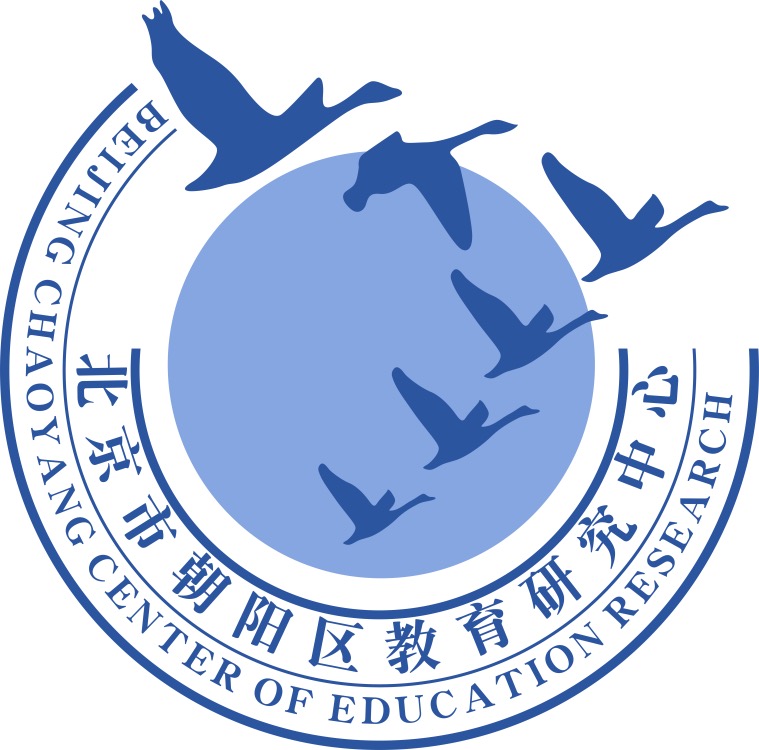 谢谢您的观看
北京市朝阳区教育研究中心  制作